SELF-MANAGEMENTSTRESSSOLUTIONS
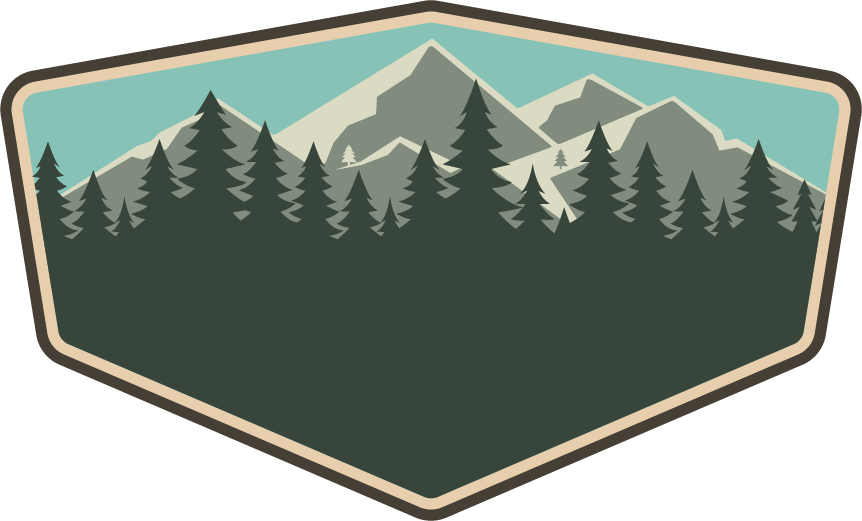 [Speaker Notes: The instructor will introduce this course on Self-Management: Stress Solutions
“The instructor will ask participants how much stress is acceptable stress.”
“The participants will think about what a typical workday is like in their environment.”]
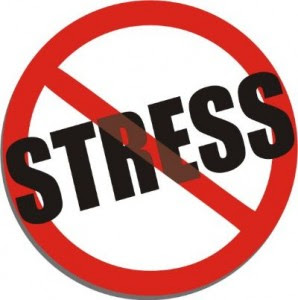 Strategies to develop positive coping skills
[Speaker Notes: The instructor will ask if anyone has dealt with workplace stress.

By the end of this instruction, the learner will have gained tools to help them manage stressful circumstances.
The instructor will introduce the learner into ways to positively handle negative emails, or negative communication in the workplace.
The instructor will introduce the learner into ways to regroup from destructive comments in the workplace.
The instructor will introduce the learner into ways to model positive communication in the workplace.]
COMMUNICATION
[Speaker Notes: The instructor will introduce the topic of communication by saying:

“As with any workplace, communication is all around us.  Positive communication can be viewed as being easier to handle than negative communication.  In a perfect world, positive communication would work best in the workplace, but how do you handle negative communication in the workplace?”

“Learning how to handle negative communication in the workplace is vital to positive production.  Here are some strategies that can be taken to combat negative communication:

Regulate your own thoughts, feelings, and behaviors.
 Take control of how you think in the workplace.
Harness one’s own personal feelings to express a positive response in the midst of a negative environment. 
Preplan your responses by practicing beforehand how you will respond to negative comments or negative communication.

“Always remember to expect stress in the workplace as it is conducive to meaningful production and to practice how to respond in various situations both positive and negative.”]
Gather your composure
[Speaker Notes: The instructor will introduce the topic of gathering your composure by saying:
“As with any workplace environment, keeping a positive attitude during stressful times or deadlines can mean the difference between staying on task or losing an account.” 
Keeping one’s focus during stressful times adds to productivity by allowing workers to complete assignments on or before schedule. 

Here are some strategies that will help workers keep their composure during stressful deadlines:
1) Pause,  is the first action to take in order to gather your composure.
2) Next, Take a deep breathe in order to gather your composure.
3) Use positive self-talk in order to gain control and gather your composure.
4) Journal your thoughts and feelings is another way to gather your composure.

“Always remember to get enough sleep to help your body respond correctly to negative energy and eat a healthy, balanced meal to protect your immune system in the midst of stressful circumstances.”]
Model Positive Behavior
[Speaker Notes: The instructor will introduce the topic of modeling positive behaviors in the workplace by:

“As with any workplace environment, someone must model the correct behavior to encourage others to keep a safe balance between responses and work load.”

“Learning how to respond positively during deadlines and stressful times means the difference between healthy employees or shortages of employees due to burnout.”

Here are some strategies to help guide positive behavior in the workplace:

Use  positive self-talk with the person closest to you.
 2) Select your favorite music that takes you  to that place of calm and balance.
3) Resist perfectionism. Always set realistic goal for yourself so that you can model positive behavior.
4) Flip your negative thinking. Focus on what you can do, instead of what you can’t do.

“Remember to build satisfying relationships that help  you to track your behavior by discussing what stresses you the most. Communicating with loved ones and friends is the best stress reliever possible.”]
[Speaker Notes: Now that you have taken this course, you are prepared to combat stress in the workplace with renewed vigor and strength.
By following the steps given:
Handle negative communication 
Gathering your composure
Modeling positive behavior 

“You are now ready to tackle negative communication with the tools given, keep your composure during deadlines, and model positive behavior to remain productive in the workplace.”]